Half-Life & Radioactive Dating
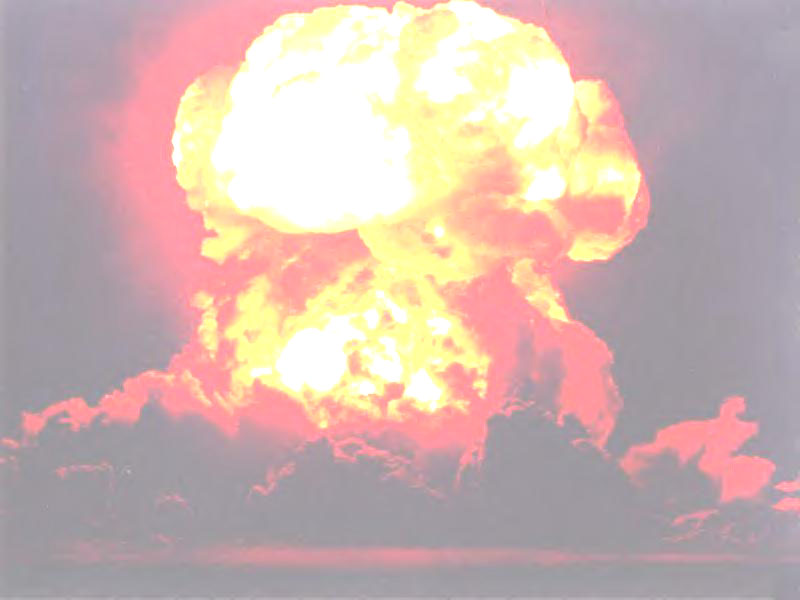 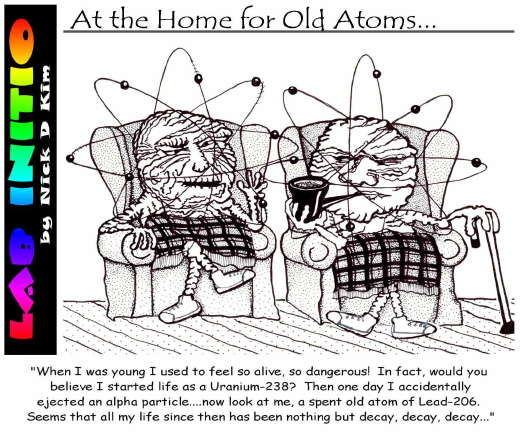 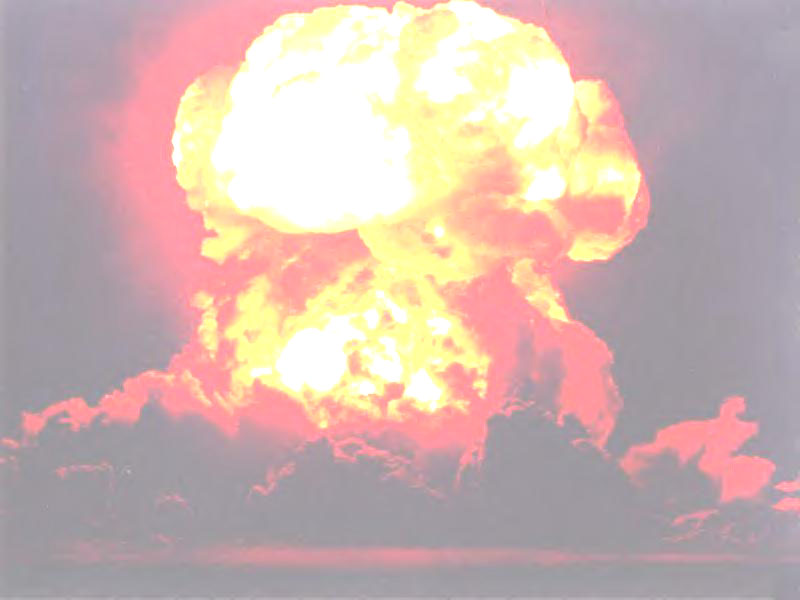 Half-Life:
	* the time it takes for ½ of the radioactive 	  	   material to decay
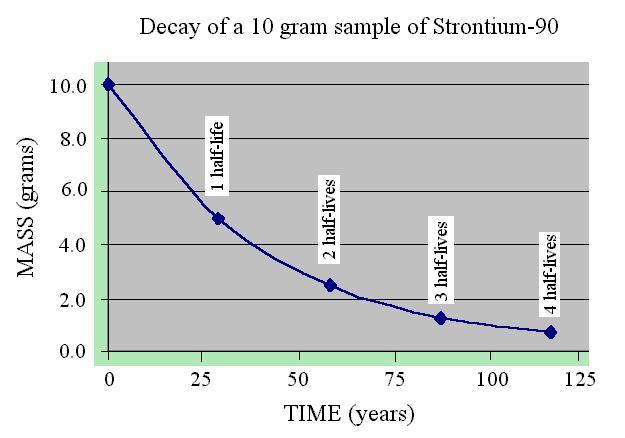 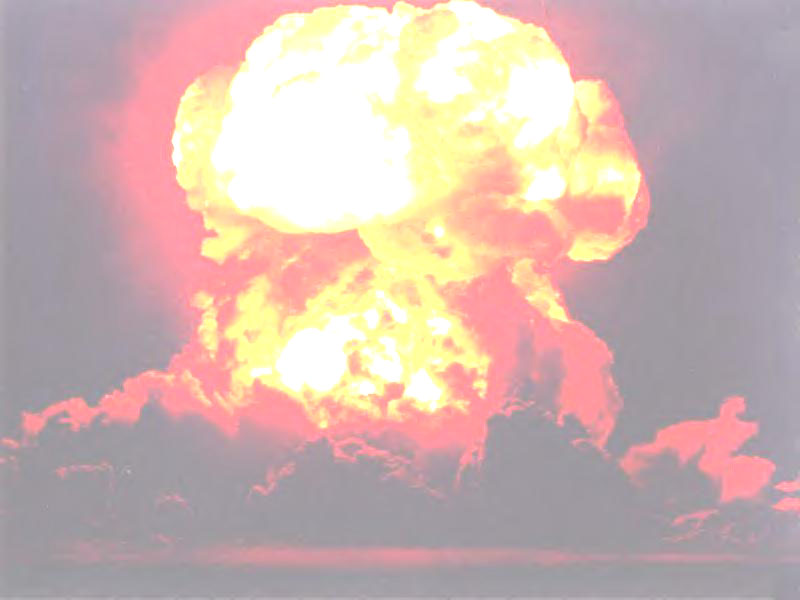 Half-Life:
	* Table T
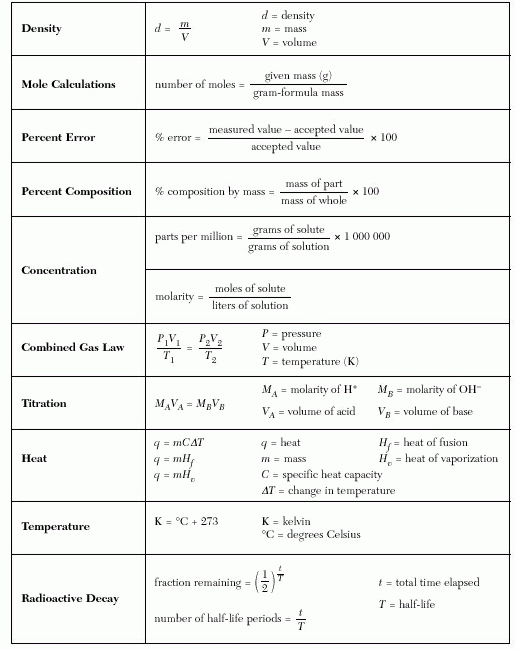 Number of		Half-life		Total  
Half-lives		   Time		time
X                  =
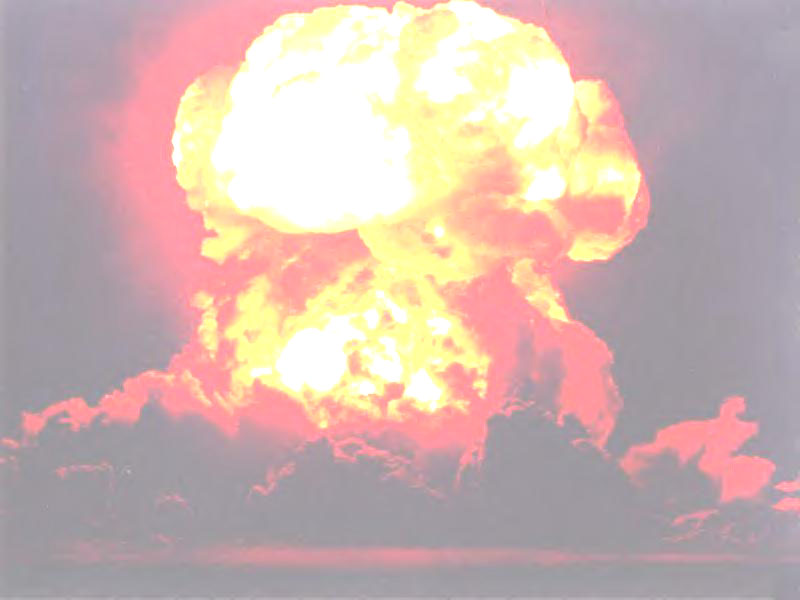 Learning Check:
A sample of a radioactive substance with an original mass of 16g was studied for 8 hours.  When the study was completed, only 4g of the substance remained.  What is the half-life?

	Step 1:  4g     
		          16g

	Step 2:
1
  4
Step 3:  number of half-	     lifes  (n) = 2

Step 4:  t       
               T
=
1
  4
1    n
  2
= # of ½ lifes
=
8
  T
= 2
T = 4 hrs
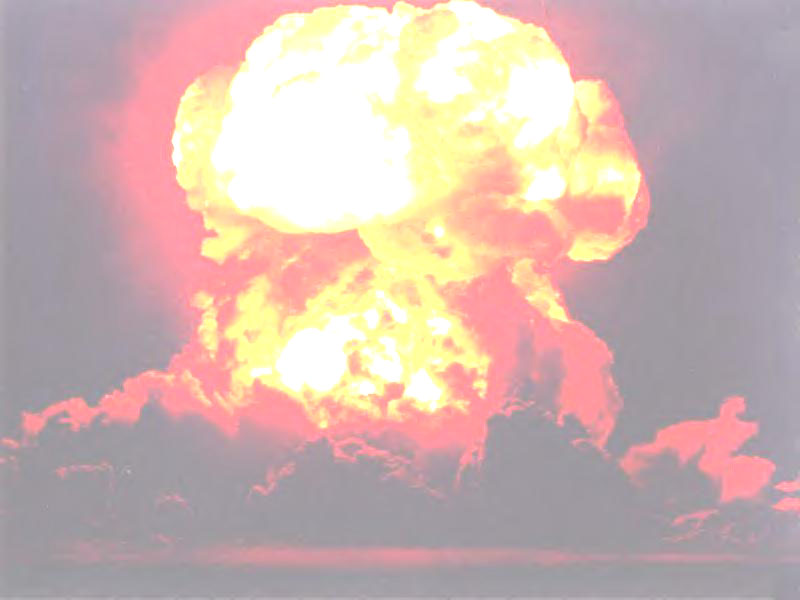 Learning Check:

How much time must elapse before 16g of potassium-42 decays, leaving 2g of the original isotope?
	a.  8 X 12.4 hours	c.  3 X 12.4 hours
	b.  2 X 12.4 hours	d.  4 X 12.4 hours

Answer is: C (3 half-lifes X 12.4 hours)
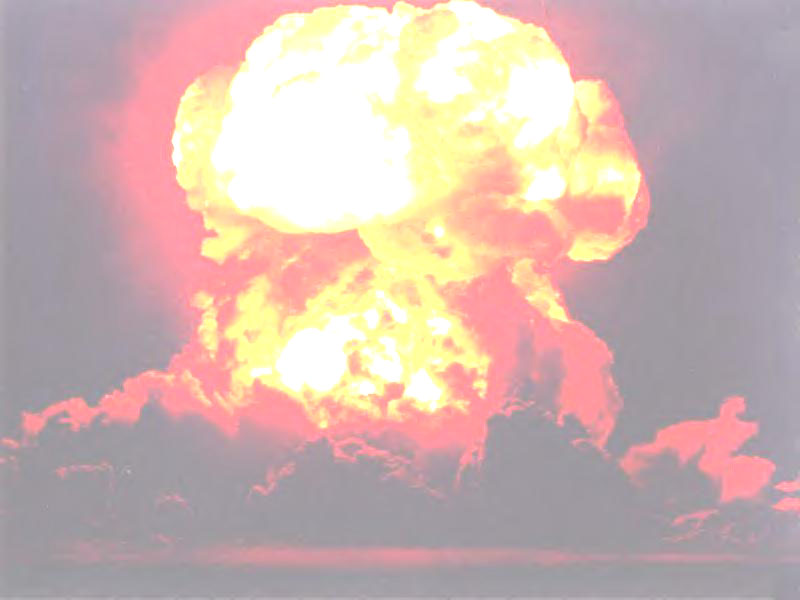 Learning Check:

Based on Reference Table N, what fraction of a sample of gold-198 remains radioactive after 2.69 days?
	a.  ¼ 				c.  ¾ 
	b.  ½ 				d.  7/8 

Answer is: b (1/2)
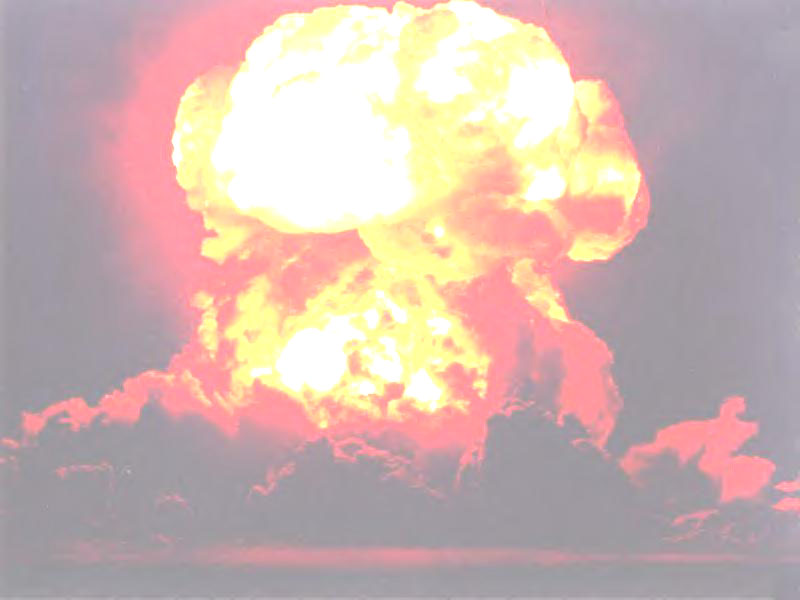 Learning Check:

What is the half-life of sodium-25 if 1.00g of a 16g sample of sodium-25 remains unchanged after 237 seconds?
	a.  47.4 s			c.  79.0 s
	b.  59.3 s			d.  118 s

Answer is: b (59.3 s)

		4 half lifes = 237
                                             T
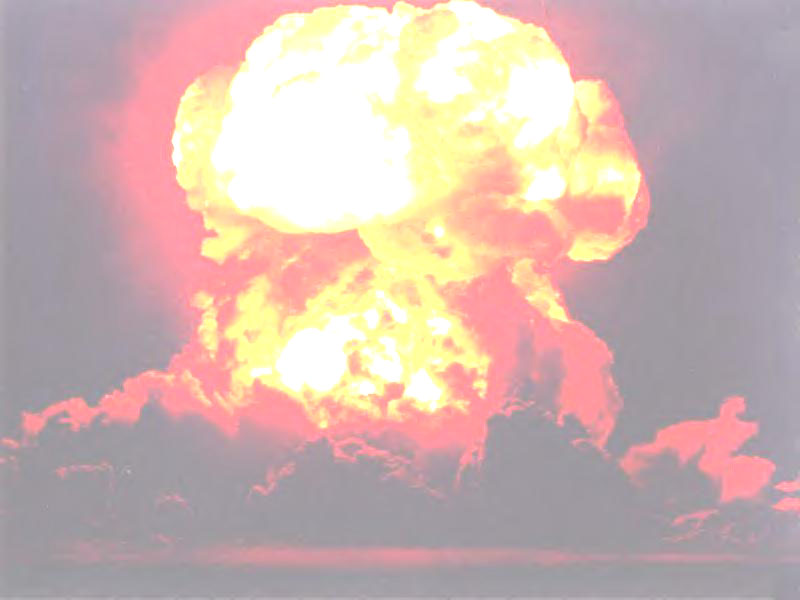 Learning Check:

After 32 days, 5 milligrams of an 80 milligram sample of a radioactive isotope remains unchanged.   What is the half-life of this element?
	a.  8 days 			c.  16 days 
	b.  2 days 			d.  4 days 

Answer is: a (8 days)

		4 = 32
                           T
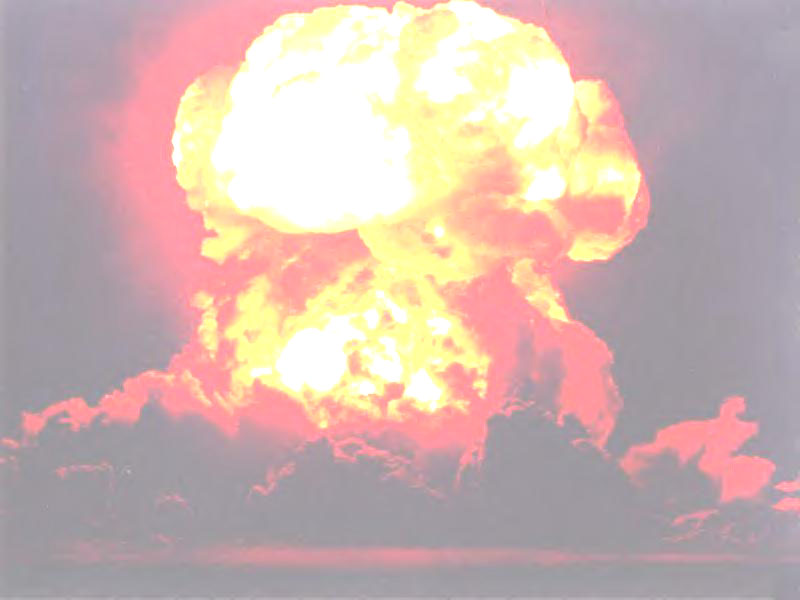 Learning Check:

If 1/8 of an original sample of krypton-74 remains unchanged after 34.5 minutes, what is the half-life of krypton-74?
	a.  11.5 min		c.  34.5 min
	b.  23.0 min		d.  46.0 min

Answer is: a (11.5 min)

		3 = 34.5
                             T
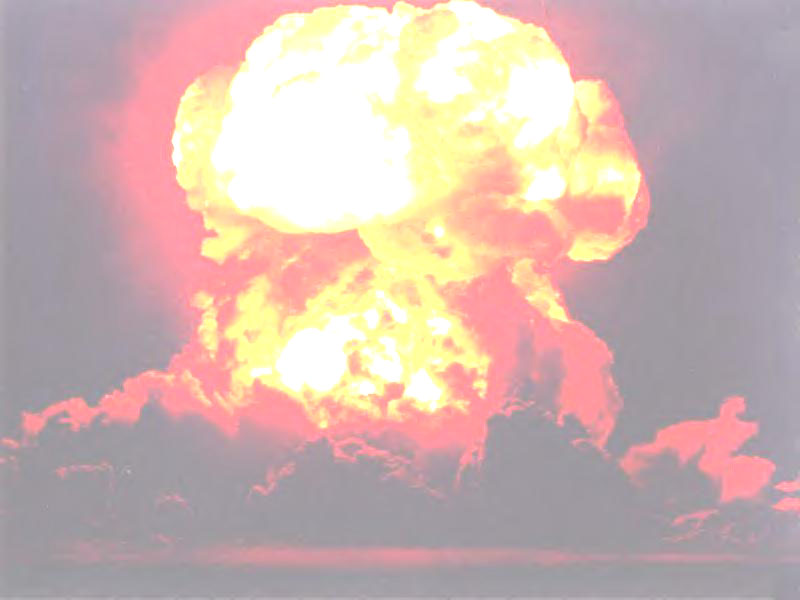 Learning Check:

How many days are required for 200.g of radon-222 to decay to 50.0g?
	a.  1.91 days		c.  7.64 days
	b.  3.82 days		d.  11.5 days

Answer is: c (7.64)

		½ life of Rn is 3.82 days
		200g  50g = 2 half-lifes
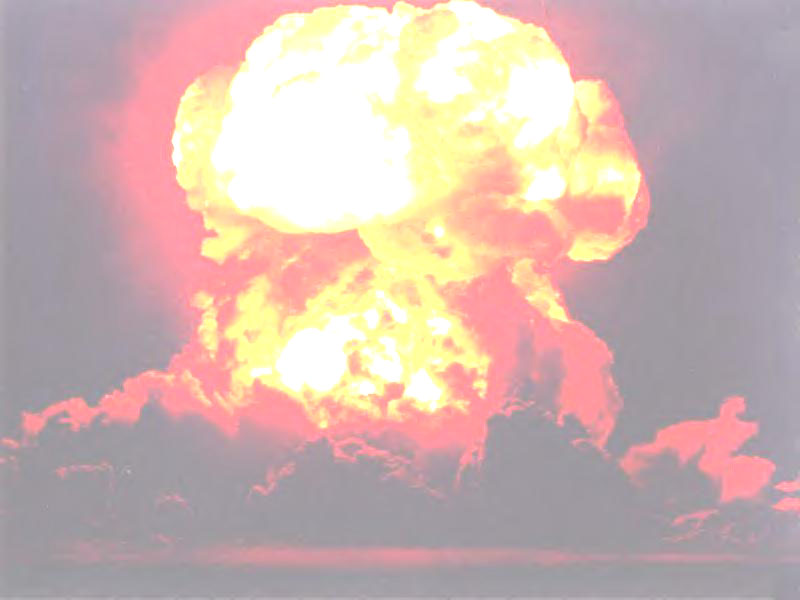 Radioactive Decay Series:
* The changes needed to become stable
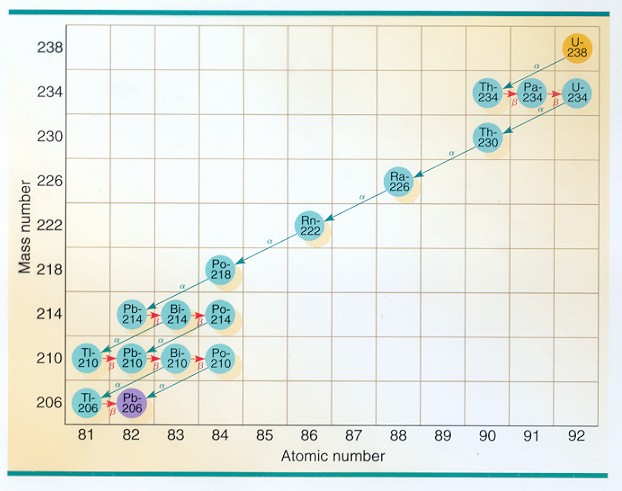 Takes
5.5 X 109 yrs
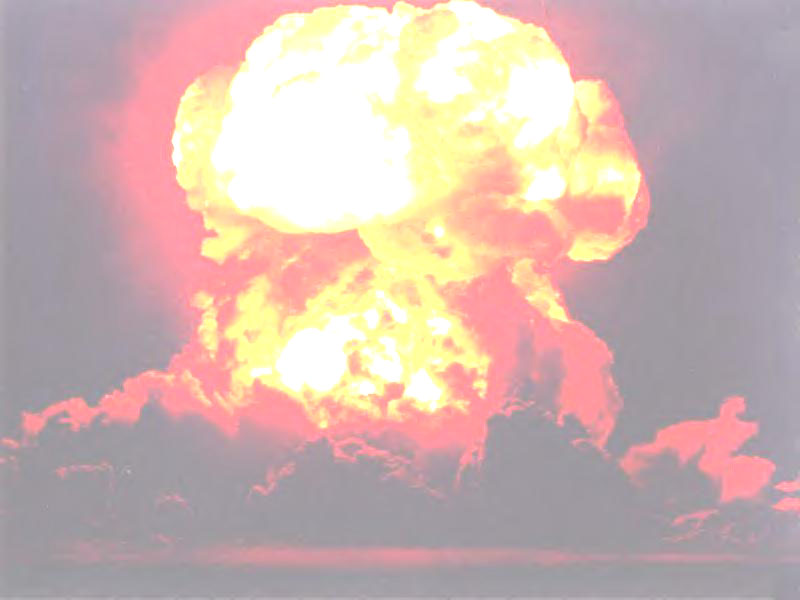 Radioactive Dating:
	* Determining age using half-life
	* For rocks use 238U
	* For things fairly recent use 14C
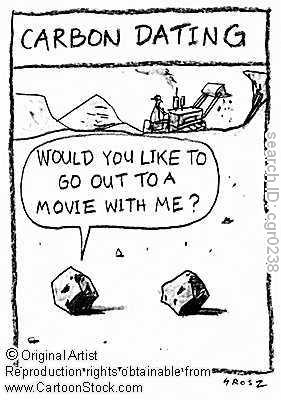 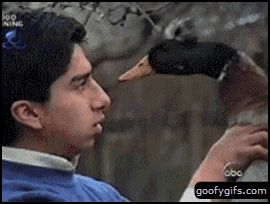